Het Zilveren Wieltje 2020
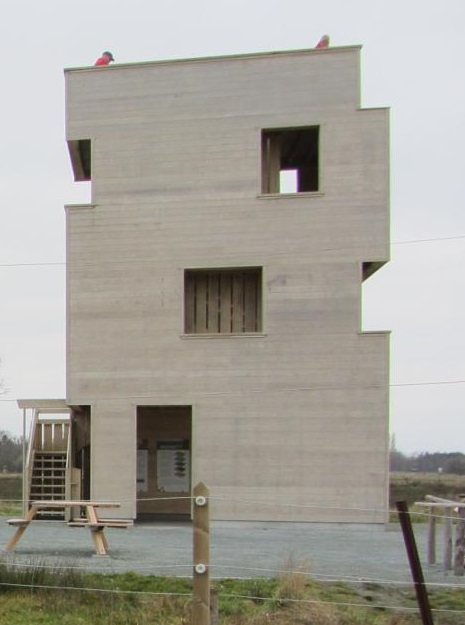 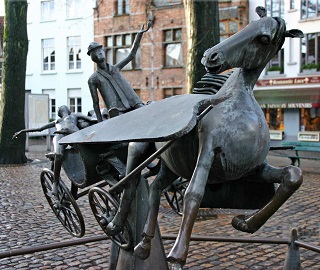 Van … 
naar …   !
Derde etappe : DONKMEERStartplaats
Volg hier in de omgeving eerst de grote laan tot je in de buurt van smaakvolle decoratie een Allego laadpunt bereikt.
Derde etappe : DONKMEERStartplaats
Volg hier in de omgeving eerst de grote laan tot je in de buurt van smaakvolle decoratie een Allego laadpunt bereikt.
De hoofdweg die in Berlare langs het Donkmeer loopt is (alweer geen toeval) de DonkLAAN. Het startpunt ligt dus langs deze Donklaan.
Derde etappe : DONKMEERStartplaats
Volg hier in de omgeving eerst de grote laan tot je in de buurt van smaakvolle decoratie een Allego laadpunt bereikt.
De hoofdweg die in Berlare langs het Donkmeer loopt is (alweer geen toeval) de DonkLAAN. Het startpunt ligt dus langs deze Donklaan.
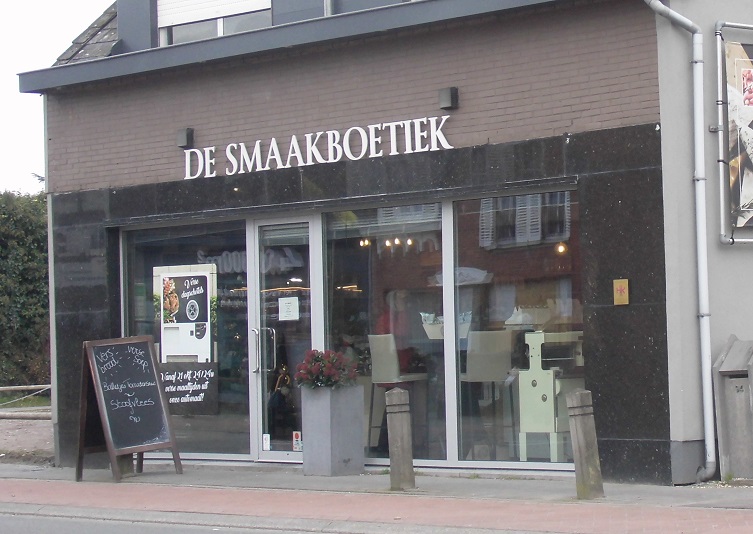 Derde etappe : DONKMEERStartplaats
Volg hier in de omgeving eerst de grote laan tot je in de buurt van smaakvolle decoratie een Allego laadpunt bereikt.
De hoofdweg die in Berlare langs het Donkmeer loopt is (alweer geen toeval) de DonkLAAN. Het startpunt ligt dus langs deze Donklaan.
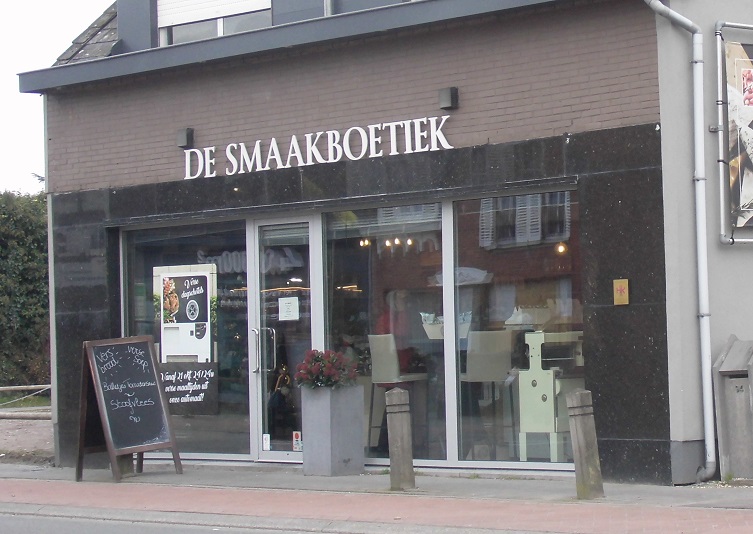 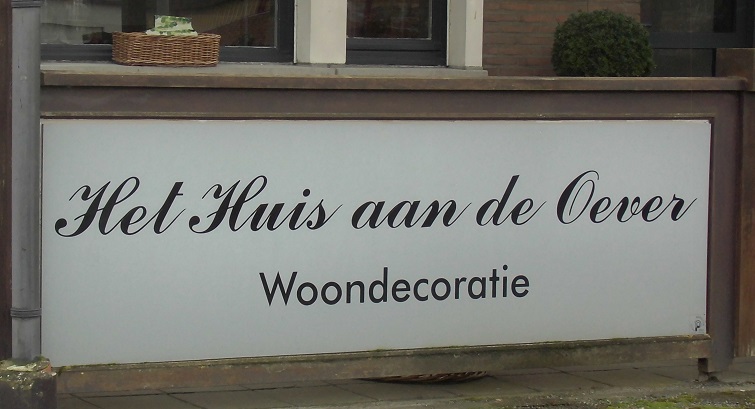 Derde etappe : DONKMEERStartplaats
Volg hier in de omgeving eerst de grote laan tot je in de buurt van smaakvolle decoratie een Allego laadpunt bereikt.
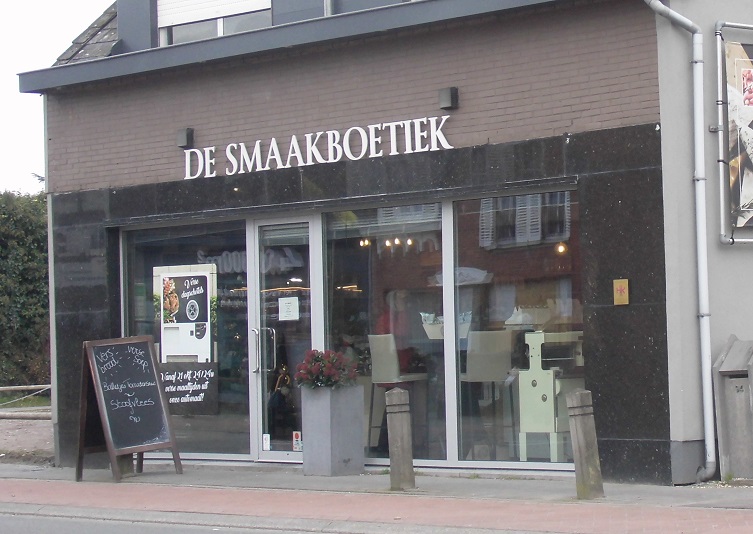 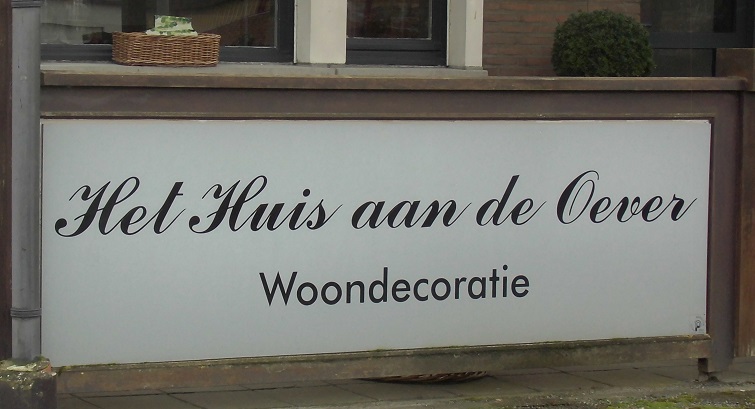 Parkeer op de parking met Allego laadpunt tegenover ‘De smaakboetiek’ naast het hoekhuis met ‘woondecoratie’.  Hier starten we.
Derde etappe : DONKMEERRoute
Vakjes horizontaal – Vakjes verticaal – Afgelegde afstand
27           –           16           –           0
Derde etappe : DONKMEERRoute
Vakjes horizontaal – Vakjes verticaal – Afgelegde afstand
27           –           16           –           0
27 vakjes
Derde etappe : DONKMEERRoute
Vakjes horizontaal – Vakjes verticaal – Afgelegde afstand
27           –           16           –           0
27 vakjes
Derde etappe : DONKMEERRoute
Vakjes horizontaal – Vakjes verticaal – Afgelegde afstand
27           –           16           –           0
16 vakjes
Derde etappe : DONKMEERRoute
Vakjes horizontaal – Vakjes verticaal – Afgelegde afstand
27           –           16           –           0
16 vakjes
Derde etappe : DONKMEERRoute
Vakjes horizontaal – Vakjes verticaal – Afgelegde afstand
27           –           16           –           0
16 vakjes
27 vakjes
Derde etappe : DONKMEERRoute
Vakjes horizontaal – Vakjes verticaal – Afgelegde afstand
27           –           16           –           0
16 vakjes
27 vakjes
Derde etappe : DONKMEERRoute
Vakjes horizontaal – Vakjes verticaal – Afgelegde afstand
27           –           16           –           0
Beeld verticaal verschoven om posities zichtbaar te maken.
Coördinaat = 27 / 16
Derde etappe : DONKMEERRoute
Vakjes horizontaal – Vakjes verticaal – Afgelegde afstand
22           –           19           –           180
22 vakjes
19 vakjes
Derde etappe : DONKMEERRoute
Vakjes horizontaal – Vakjes verticaal – Afgelegde afstand
22           –           31           –           520
31 vakjes
22 vakjes
Derde etappe : DONKMEERRoute
Vakjes horizontaal – Vakjes verticaal – Afgelegde afstand
26           –           33           –           640
33 vakjes
26 vakjes
Derde etappe : DONKMEERRoute
Vakjes horizontaal – Vakjes verticaal – Afgelegde afstand
25           –           42           –           910
42 vakjes
25 vakjes
Derde etappe : DONKMEERRoute
Vakjes horizontaal – Vakjes verticaal – Afgelegde afstand
22           –           44           –           1000
44 vakjes
22 vakjes
Derde etappe : DONKMEERRoute
Vakjes horizontaal – Vakjes verticaal – Afgelegde afstand
20           –           42           –           1120
42 vakjes
20 vakjes
Derde etappe : DONKMEERRoute
Vakjes horizontaal – Vakjes verticaal – Afgelegde afstand
19           –           38           –           1250
38 vakjes
19 vakjes
Derde etappe : DONKMEERRoute
Vakjes horizontaal – Vakjes verticaal – Afgelegde afstand
8           –           30           –           1600
8 vakjes
30 vakjes
Derde etappe : DONKMEERRoute
Vakjes horizontaal – Vakjes verticaal – Afgelegde afstand
7           –           32           –           1690
32 vakjes
7 vakjes
Derde etappe : DONKMEERRoute
Vakjes horizontaal – Vakjes verticaal – Afgelegde afstand
12           –           36           –           1930
36 vakjes
12 vakjes
Derde etappe : DONKMEERRoute
Vakjes horizontaal – Vakjes verticaal – Afgelegde afstand
8           –           41           –           2090
41 vakjes
8 vakjes
Derde etappe : DONKMEERRoute
Vakjes horizontaal – Vakjes verticaal – Afgelegde afstand
4           –           37           –           2250
37 vakjes
4 vakjes
Derde etappe : DONKMEERRoute
Vakjes horizontaal – Vakjes verticaal – Afgelegde afstand
5           –           36           –           2330
36 vakjes
5 vakjes
Derde etappe : DONKMEERRoute
Vakjes horizontaal – Vakjes verticaal – Afgelegde afstand
5           –           21           –           2730
21 vakjes
5 vakjes
Derde etappe : DONKMEERRoute
Vakjes horizontaal – Vakjes verticaal – Afgelegde afstand
4           –           20           –           2820
20 vakjes
4 vakjes
Derde etappe : DONKMEERRoute
Vakjes horizontaal – Vakjes verticaal – Afgelegde afstand
15           –           2           –           3460
15 vakjes
2 vakjes
Derde etappe : DONKMEEREindpunt
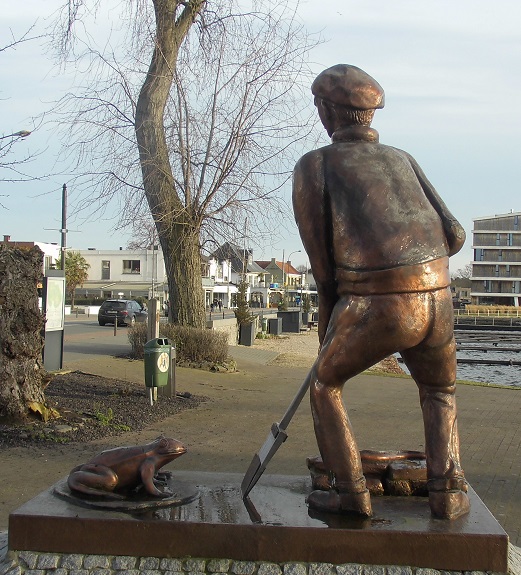 Derde etappe : DONKMEERTOKENSLEUTEL
De TOKENSLEUTEL bestaat uit ZES getallen die u tijdens de slotetappe moet combineren 
met plaatselijke gegevens om Het Zilveren Wieltje  te bemachtigen.
Wandel langs het meer tot bij de vlindertuin: c = het aantal vlinders dat afgebeeld is op het grote bord met “Welkom in de vlindertuin” MAAL 2 !
12 + 4 = 16, maal 2 = 32
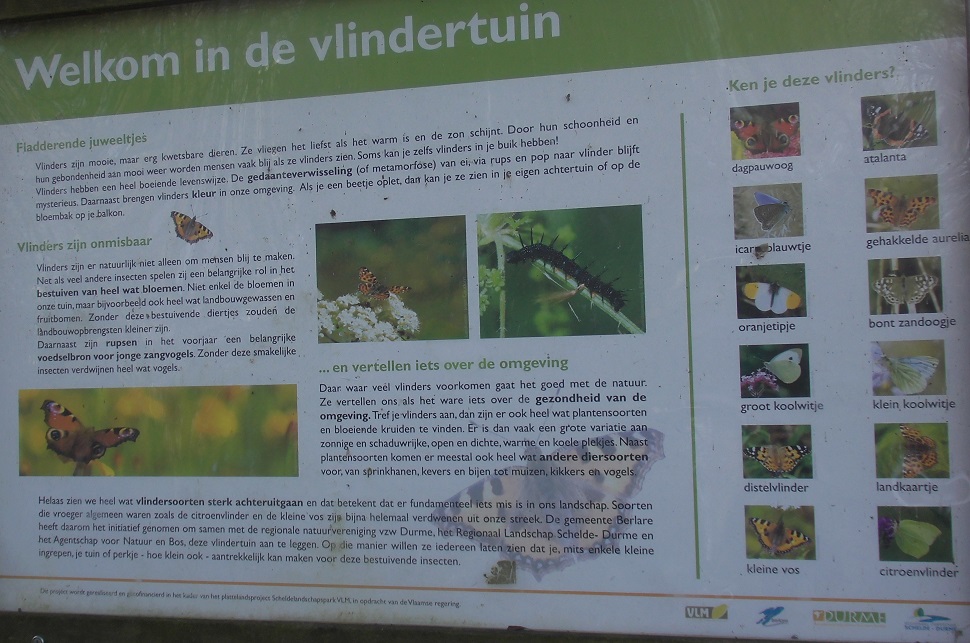 Derde etappe : DONKMEERTOKENSLEUTEL
De TOKENSLEUTEL bestaat uit ZES getallen die u tijdens de slotetappe moet combineren 
met plaatselijke gegevens om Het Zilveren Wieltje  te bemachtigen.
Of… zoek op internet naar het aantal hier broedende broedparen van de ‘waterraaf’ in 2001. Dit is precies het viervoudige van dat aantal in 1994.
‘waterraaf’ = aalscholver
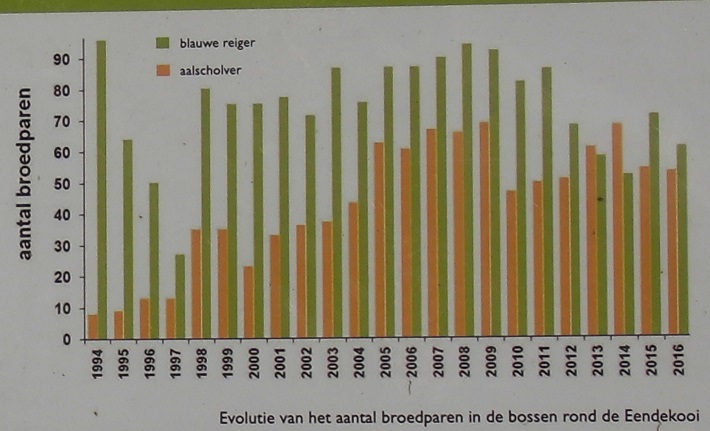 1994 = 8 / 2001 = 32
Derde etappe : DONKMEERStartpunt slotetappe
Deze ‘bronzen’ veenarbeider heeft een paling aan zijn voeten. De bedoelde veenarbeider is een TURFSTEKER. (is de naam van dit beeld)
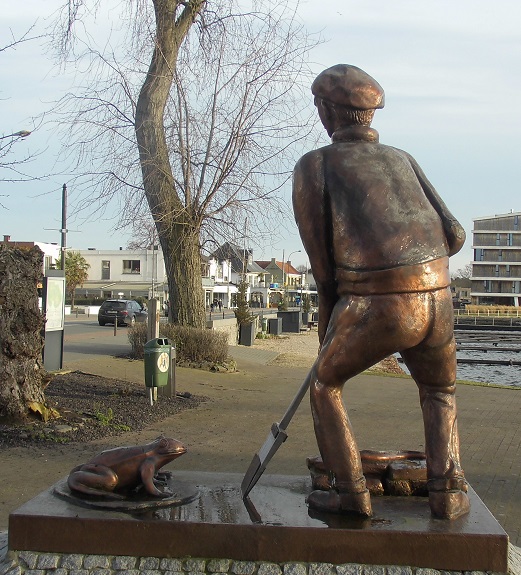 Derde etappe : DONKMEERStartpunt slotetappe
De bedoelde ‘bronzen’ veenarbeider is een TURFSTEKER. (is de naam van dit beeld)
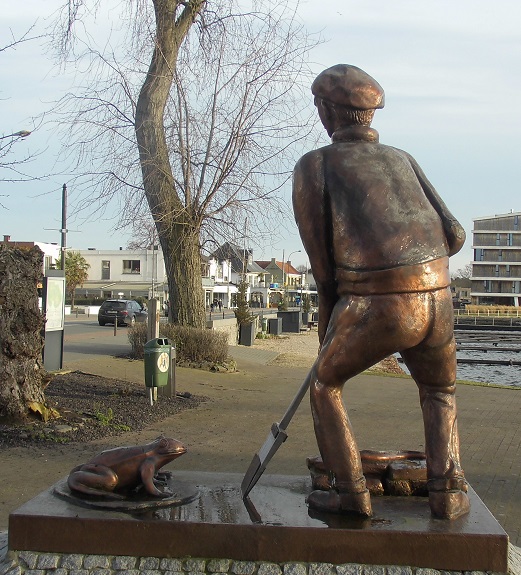 De overgang is in feite de eenvoud zelve. Je EINDIGT hier bij de TURFSTEKER. Je BEGINT de volgende etappe ook bij de TURFSTEKER (maar dan wel eentje in de provincie Antwerpen.
Derde etappe : DONKMEERStartpunt slotetappe
De bedoelde ‘bronzen’ veenarbeider is een TURFSTEKER. (is de naam van dit beeld)
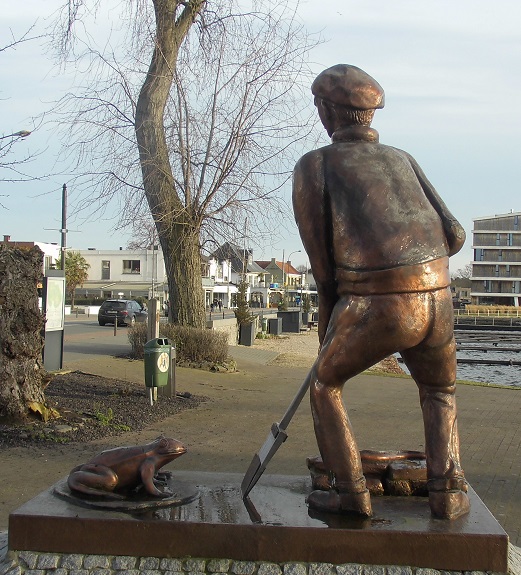 De overgang is in feite de eenvoud zelve. Je EINDIGT hier bij de TURFSTEKER. Je BEGINT de volgende etappe ook bij de TURFSTEKER (maar dan wel eentje in de provincie Antwerpen.
NINC = ab ‘”  en   INCO = cd ‘”
Derde etappe : DONKMEERStartpunt slotetappe
De bedoelde ‘bronzen’ veenarbeider is een TURFSTEKER. (is de naam van dit beeld)
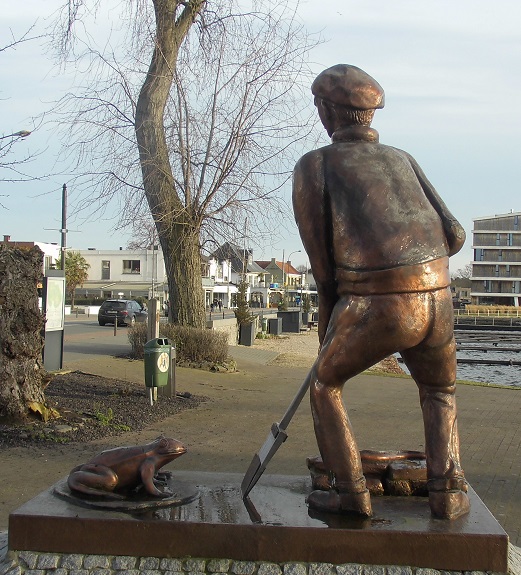 De overgang is in feite de eenvoud zelve. Je EINDIGT hier bij de TURFSTEKER. Je BEGINT de volgende etappe ook bij de TURFSTEKER (maar dan wel eentje in de provincie Antwerpen.
NINC = ab ‘”  en   INCO = cd ‘” 
NINC = increment (verhoog) noorderbreedte (NB)
INCO = increment (verhoog) oosterlengte (OL)
Derde etappe : DONKMEERStartpunt slotetappe
De bedoelde ‘bronzen’ veenarbeider is een TURFSTEKER. (is de naam van dit beeld)
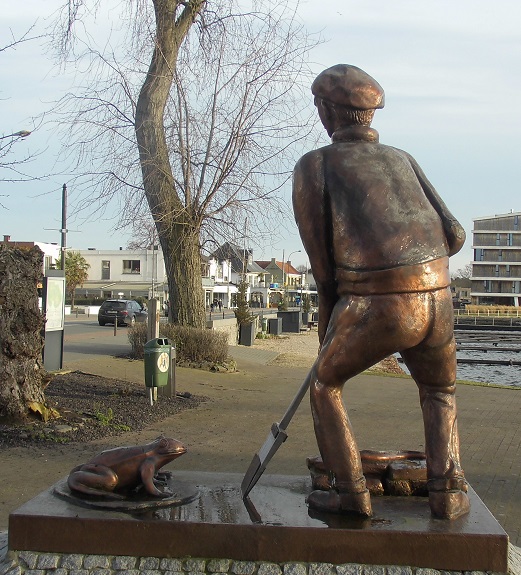 De overgang is in feite de eenvoud zelve. Je EINDIGT hier bij de TURFSTEKER. Je BEGINT de volgende etappe ook bij de TURFSTEKER (maar dan wel eentje in de provincie Antwerpen.
NINC = ab ‘”  en   INCO = cd ‘” 
NINC = increment (verhoog) noorderbreedte (NB)
INCO = increment (verhoog) oosterlengte (OL)
Beide in minuten (‘) en seconden (“)
Derde etappe : DONKMEERStartpunt slotetappe
De bedoelde ‘bronzen’ veenarbeider is een TURFSTEKER. (is de naam van dit beeld)
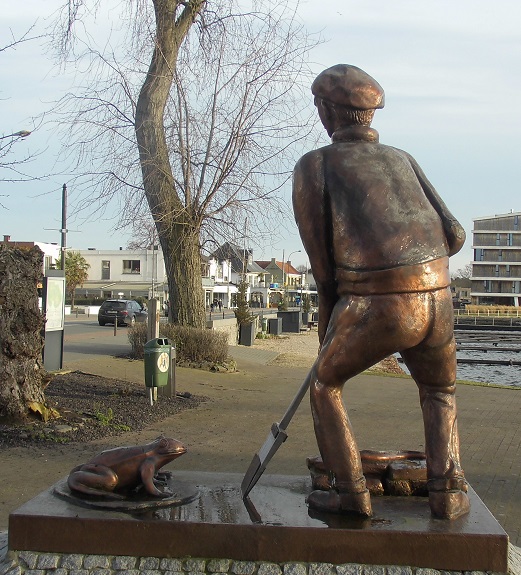 De overgang is in feite de eenvoud zelve. Je EINDIGT hier bij de TURFSTEKER. Je BEGINT de volgende etappe ook bij de TURFSTEKER (maar dan wel eentje in de provincie Antwerpen.
NINC = ab ‘”  en   INCO = cd ‘” 
NINC = increment (verhoog) noorderbreedte (NB)
INCO = increment (verhoog) oosterlengte (OL)
Beide in minuten (‘) en seconden (“)
Positie HIER is: NB = 51°02’52” ; OL =  3°58’39”
Derde etappe : DONKMEERStartpunt slotetappe
De bedoelde ‘bronzen’ veenarbeider is een TURFSTEKER. (is de naam van dit beeld)
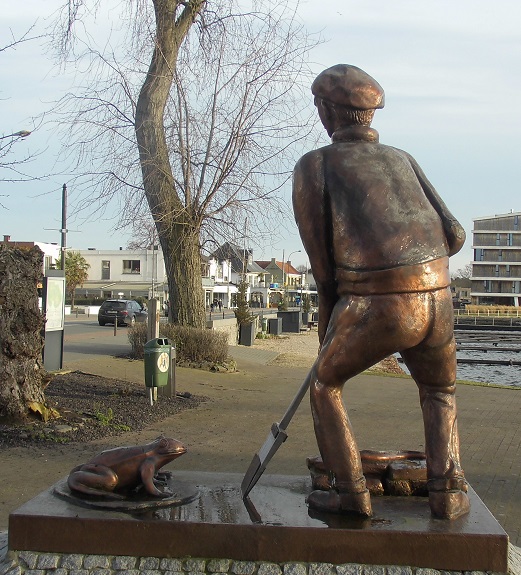 De overgang is in feite de eenvoud zelve. Je EINDIGT hier bij de TURFSTEKER. Je BEGINT de volgende etappe ook bij de TURFSTEKER (maar dan wel eentje in de provincie Antwerpen.
NINC = ab ‘”  en   INCO = cd ‘” 
NINC = increment (verhoog) noorderbreedte (NB)
INCO = increment (verhoog) oosterlengte (OL)
Beide in minuten (‘) en seconden (“)
Positie HIER is: NB = 51°02’52” ; OL =  3°58’39” 
NB + ab = + 23’ en 6” 
OL + cd = + 32’ en 25”
Derde etappe : DONKMEERStartpunt slotetappe
De bedoelde ‘bronzen’ veenarbeider is een TURFSTEKER. (is de naam van dit beeld)
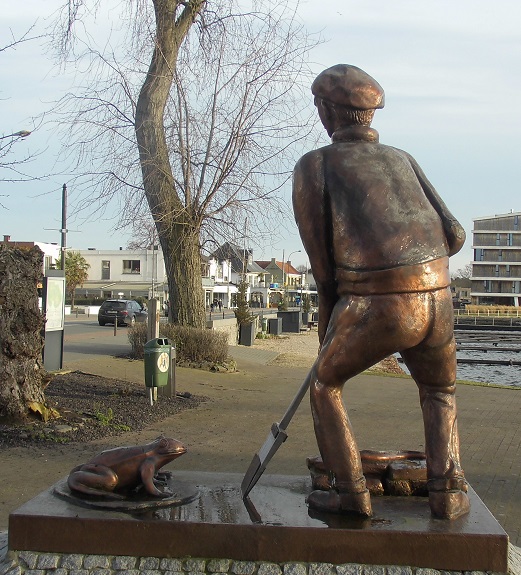 De overgang is in feite de eenvoud zelve. Je EINDIGT hier bij de TURFSTEKER. Je BEGINT de volgende etappe ook bij de TURFSTEKER (maar dan wel eentje in de provincie Antwerpen.
NINC = ab ‘”  en   INCO = cd ‘” 
NINC = increment (verhoog) noorderbreedte (NB)
INCO = increment (verhoog) oosterlengte (OL)
Beide in minuten (‘) en seconden (“)
Positie HIER is: NB = 51°02’52” ; OL =  3°58’39” 
NB + ab = + 23’ en 6” 
OL + cd = + 32’ en 25”
NB = 51°25’58” ; OL = 4°31’4”
Derde etappe : DONKMEERStartpunt slotetappe
De bedoelde ‘bronzen’ veenarbeider is een TURFSTEKER. (is de naam van dit beeld)
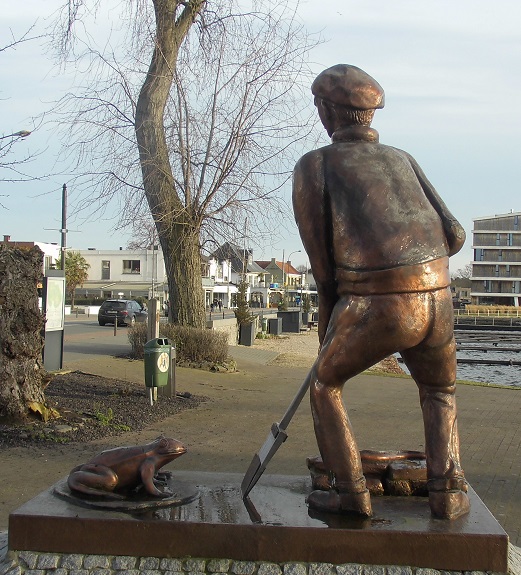 De overgang is in feite de eenvoud zelve. Je EINDIGT hier bij de TURFSTEKER. Je BEGINT de volgende etappe ook bij de TURFSTEKER (maar dan wel eentje in de provincie Antwerpen.
NINC = ab ‘”  en   INCO = cd ‘” 
NINC = increment (verhoog) noorderbreedte (NB)
INCO = increment (verhoog) oosterlengte (OL)
Beide in minuten (‘) en seconden (“)
Positie HIER is: NB = 51°02’52” ; OL =  3°58’39” 
NB + ab = + 23’ en 6” 
OL + cd = + 32’ en 25”
NB = 51°25’58” ; OL = 4°31’4”
En dit is bij kerk Kalmthout – Nieuwmoer !!!
Derde etappe : DONKMEERPuzzelvraag
Een ‘wedersamenstelling’ van aanwezigen in heide- en rietlandschappen… Zoek de VLINDERS met een naam van 15 letters.
Derde etappe : DONKMEERPuzzelvraag
Een ‘wedersamenstelling’ van aanwezigen in heide- en rietlandschappen… Zoek de VLINDERS met een naam van 15 letters.
KOPJE – DUIN – KOMMA – STRUIK – VLINDER – VEEN – HEI – BES – SLUIP – BEESTJE – BLAUWTJE – HOOI – STROOTJE – PAARLEMOER – DIK – WESP – KIKKER – BIJ – GEEL – JENEVER – ZAND – PIJPEN – SPRIET –  DISTEL – AARDBEI – HAGEDIS – BRAAM .
Derde etappe : DONKMEERPuzzelvraag
Een ‘wedersamenstelling’ van aanwezigen in heide- en rietlandschappen… Zoek de VLINDERS met een naam van 15 letters.
KOPJE – DUIN – KOMMA – STRUIK – VLINDER – VEEN – HEI – BES – SLUIP – BEESTJE – BLAUWTJE – HOOI – STROOTJE – PAARLEMOER – DIK – WESP – KIKKER – BIJ – GEEL – JENEVER – ZAND – PIJPEN – SPRIET –  DISTEL – AARDBEI – HAGEDIS – BRAAM .
Braambesvlinder
Derde etappe : DONKMEERPuzzelvraag
Een ‘wedersamenstelling’ van aanwezigen in heide- en rietlandschappen… Zoek de VLINDERS met een naam van 15 letters.
KOPJE – DUIN – KOMMA – STRUIK – VLINDER – VEEN – HEI – BES – SLUIP – BEESTJE – BLAUWTJE – HOOI – STROOTJE – PAARLEMOER – DIK – WESP – KIKKER – BIJ – GEEL – JENEVER – ZAND – PIJPEN – SPRIET –  DISTEL – AARDBEI – HAGEDIS – BRAAM .
Veenhooibeestje
Braambesvlinder
Derde etappe : DONKMEERPuzzelvraag
Een ‘wedersamenstelling’ van aanwezigen in heide- en rietlandschappen… Zoek de VLINDERS met een naam van 15 letters.
KOPJE – DUIN – KOMMA – STRUIK – VLINDER – VEEN – HEI – BES – SLUIP – BEESTJE – BLAUWTJE – HOOI – STROOTJE – PAARLEMOER – DIK – WESP – KIKKER – BIJ – GEEL – JENEVER – ZAND – PIJPEN – SPRIET –  DISTEL – AARDBEI – HAGEDIS – BRAAM .
Veenbesblauwtje
Veenhooibeestje
Braambesvlinder
Derde etappe : DONKMEERPuzzelvraag
Een ‘wedersamenstelling’ van aanwezigen in heide- en rietlandschappen… Zoek de VLINDERS met een naam van 15 letters.
KOPJE – DUIN – KOMMA – STRUIK – VLINDER – VEEN – HEI – BES – SLUIP – BEESTJE – BLAUWTJE – HOOI – STROOTJE – PAARLEMOER – DIK – WESP – KIKKER – BIJ – GEEL – JENEVER – ZAND – PIJPEN – SPRIET –  DISTEL – AARDBEI – HAGEDIS – BRAAM .
Veenbesblauwtje
Veenhooibeestje
Braambesvlinder
We kregen nog vele andere antwoorden maar deze drie volstonden.
Derde etappe : DONKMEERLaatste algemene tip
Een VIRTUELE etappe langs vele plaatsen in België…
Derde etappe : DONKMEERLaatste algemene tip
Een VIRTUELE etappe langs vele plaatsen in België…
In al die plaatsnamen komen alleen en uitsluitend de klinkers A en/of E voor!
Derde etappe : DONKMEERLaatste algemene tip
Een VIRTUELE etappe langs vele plaatsen in België…
In al die plaatsnamen komen alleen en uitsluitend de klinkers A en/of E voor!
Tot in de PUNTJES verzorgd…   en je hebt een STREEPJE voor …
Derde etappe : DONKMEERLaatste algemene tip
Een VIRTUELE etappe langs vele plaatsen in België…
In al die plaatsnamen komen alleen en uitsluitend de klinkers A en/of E voor!
Tot in de PUNTJES verzorgd…   en je hebt een STREEPJE voor …
Elke plaatsnaam staat voor een MORSE code!  Klinker A = streepje. Klinker E = puntje.
Derde etappe : DONKMEERLaatste algemene tip
Derde etappe : DONKMEERLaatste algemene tip
Derde etappe : DONKMEERLaatste algemene tip
Derde etappe : DONKMEERLaatste algemene tip
Derde etappe : DONKMEERLaatste algemene tip
Derde etappe : DONKMEERLaatste algemene tip
Derde etappe : DONKMEERLaatste algemene tip
Derde etappe : DONKMEERLaatste algemene tip
Derde etappe : DONKMEERLaatste algemene tip
Derde etappe : DONKMEERLaatste algemene tip
Derde etappe : DONKMEERLaatste algemene tip
Derde etappe : DONKMEERLaatste algemene tip
Derde etappe : DONKMEERLaatste algemene tip
Derde etappe : DONKMEERLaatste algemene tip
Derde etappe : DONKMEERLaatste algemene tip
Derde etappe : DONKMEERLaatste algemene tip
Derde etappe : DONKMEERLaatste algemene tip
Derde etappe : DONKMEERLaatste algemene tip
Derde etappe : DONKMEERLaatste algemene tip
Derde etappe : DONKMEERLaatste algemene tip